CMPE 226Database SystemsApril 18 Class Meeting
Department of Computer EngineeringSan Jose State UniversitySpring 2017Instructor: Ron Mak
www.cs.sjsu.edu/~mak
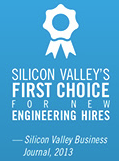 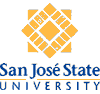 Extract, Transform, and Load (ETL)
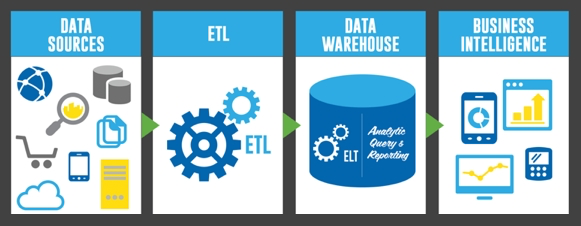 http://uploads.webflow.com/54e3cc87305a0f0a0665f71f/5537351f5f1065d401cde83c_etl-elt-architecture.jpg
2
Extract, Transform, and Load (ETL), cont’d
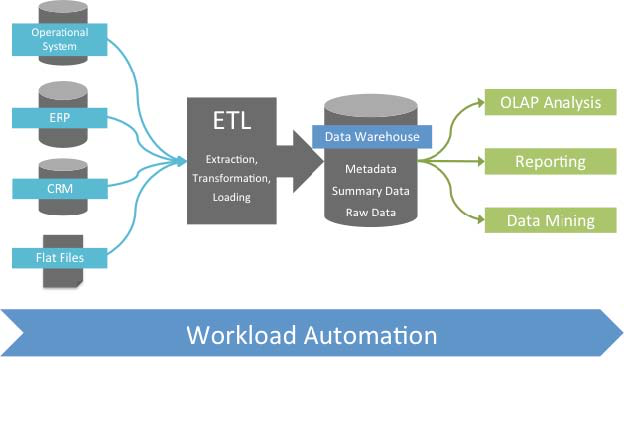 http://www.stonebranch.com/common/images/etl-tipping-point.jpg
3
Extract, Transform, and Load (ETL), cont’d
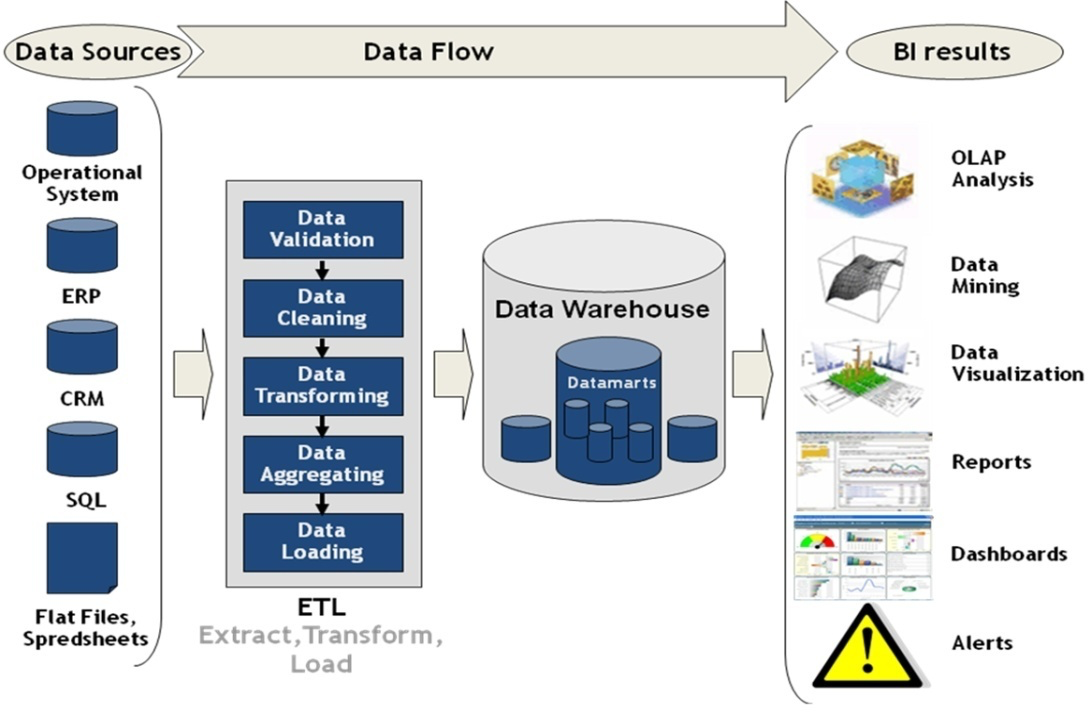 http://superdevelop.com/wp-content/themes/shopperpress/thumbs/ETL.jpeg
4
Extract, Transform, and Load (ETL), cont’d
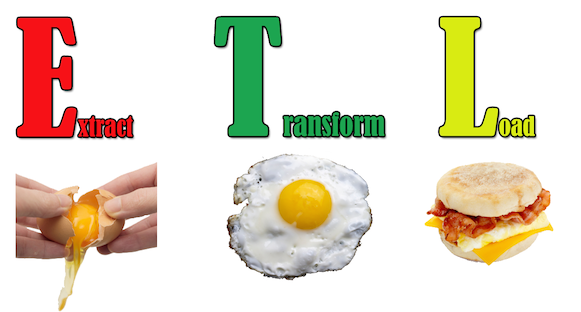 http://edpflager.com/wp-content/uploads/2014/05/ETL.png
5
XML
The Extensible Markup Language (XML) is an industry standard to:

Store information.
Describe the structure of that information.
Exchange the information among different applications in a programming language-independent way.

Not all data comes from relational databases!
XML data is “semi-structured”.
Self-describing: No rigid schema.
6
XML Components
An XML element has an opening and a closing tag:
The closing tag is mandatory.

An XML element may be nested in another element (child elements):
XML documents 
that obey all 
the syntax rules
are “well formed”.
<book> ... </book>
<book>  <title> ... </title>  <author> ... </author></book>
7
XML Components, cont’d
An XML element may have content:

An element can have both content and child elements.

An XML element may have attributes.Attribute values must be quoted:



Attribute names must be unique within an element.
<title>Macbeth</title><author>William Shakespeare</author>
<title language="English"> Macbeth</title><author nationality="British" gender="male">  William Shakespeare</author>
8
XML Components, cont’d
An empty element has no content and no child elements.

An empty element can be “self closed”.

Comments:
<ebook></ebook><printed pages="256" />
<!--comment text-->
9
XML Components, cont’d
Begin every XML document with the processing instruction:

Every XML document must have a single root element:
<?xml version="1.0"?>
<library>  <book> ... </book>  <book> ... </book>  <journal> ... </journal>  ...</library>
10
XML Namespaces
Prevent element name clashes.

An element name can be inthe scope of a namespace.

A namespace name must be unique.

Use a URI (uniform resource identifier) as the name.
Start with your unique domain name.

A URL is a common form of URI.
The URL doesn’t have to point to an actual file.
11
XML Namespaces, cont’d
Declare a namespace in an element tag.

The scope of the namespace is that element and its children.

Example: A namespace declared in the root element has the entire XML document in its scope.
12
XML Namespaces, cont’d
Declare the default namespace.
Example:



All elements in its scope are in the default namespace.

Elements not in any namespace scope are “in no namespace”.
<library xmlns="http://www.cs.sjsu.edu/cs157b/library">
  ...
</library>
13
XML Namespaces, cont’d
Declare a non-default namespace with a prefix.
Example:



Prefix element names that are in the namespace scope (e.g., au).
The element containing the declaration is itself in the scope.
The prefix is considered part of the element name.
<au:author xmlns:au="http://www.cs.sjsu.edu/cs157b/author">  ...</au:author>
14
XML Namespaces, cont’d
Nested namespaces:








Why both the book and author namespaces?
Prevent the book title and the author title name clash.
<library xmlns="http://www.cs.sjsu.edu/cs157b/library"
         xmlns:bk="http://www.cs.sjsu.edu/cs157b/book"
         xmlns:au="http://www.cs.sjsu.edu/cs157b/author">
  <bk:book>
    <bk:title>Java Programming</bk:title>
    <au:author>
      <au:title>Dr.</au:title>
      ...
    </au:author>
  </bk:book>
</library>
15
XML Namespaces, cont’d
Alternate:
<library xmlns="http://www.cs.sjsu.edu/cs157b/library">
  <bk:book xmlns:bk="http://www.cs.sjsu.edu/cs157b/book">
    <title>Java Programming</title>
    <au:author xmlns:au="http://www.cs.sjsu.edu/cs157b/author">
      <title>Dr.</title>
      ...
    </au:author>
  </bk:book>
</library>
16
Common XML Tools
XPath
“Path expressions” to locate a specific node (element, attribute, or content) or node sets within an XML document.
Functions to compare, count, do arithmetic, extract substrings, etc.

XSLT
Extensible Style Language for Transformation.
Transform XML from one form to another (such as to HTML).
17
Common XML Tools, cont’d
DTD
Document Type Definition.
Specify the schema of XML documents.
The DTD is itself not an XML document.
Validate an XML document against its schema.
18
Common XML Tools, cont’d
XML Schema
XML Schema Definition (XSD).
Another way to specify the schema of XML documents.
An XML Schema is itself an XML document.
A valid XML document is an instance of its schema.
XML schema : XML document  Java class : Java object  

XQuery
A query language for data stored as XML.
19
Commercial XML Editors
oXygen
Windows and Mac
30 days free trial, $99 academic price
http://www.oxygenxml.com 

XMLSpy
Windows only
30 days free trial, $499 professional edition
http://www.altova.com/xmlspy.html
20
Eclipse XML Plugins
Web Tools Platform
http://www.eclipse.org/webtools/sse/
21
NetBeans XML Plugins
Schema editorhttps://blogs.oracle.com/geertjan/entry/xml_schema_editor_in_netbeans

Query windowhttp://plugins.netbeans.org/plugin/15704/query-xml
22
XPath
XPath views an XML document as a node tree.

Everything in the document is a node.
element, attribute, text content

Every node is related to another node.
parent, child, ancestor, descendant, sibling
23
Location Paths
An XPath expression is a location path that walks the tree starting from the root in order to select a single node or a set of nodes.

The selection is based on the node relationsand conditional tests on attribute values.

XPath expressions look like Unix file paths.

/ represents the root node of the document.
Add more element names separated by /to step down the tree.
24
Location Path Examples
catalog.xml
<?xml version="1.0" encoding="UTF-8"?> 
<catalog xmlns:jrnl="http://www.apress.com/catalog/journal" > 
  <jrnl:journal title="XML" publisher="IBM developerWorks"> 
      <article level="Intermediate" date="February-2003">   
         <title>Design XML Schemas Using UML</title> 
         <author>Ayesha Malik</author>  
      </article>
  </jrnl:journal> 
  <journal title="Java Technology" publisher="IBM developerWorks"> 
      <article level="Advanced" date="January-2004">   
          <title>Design service-oriented architecture    
                 frameworks with J2EE technology</title> 
          <author>Naveen Balani</author>  
      </article>
      <article level="Advanced" date="October-2003">   
          <title>Advanced DAO Programming</title> 
          <author>Sean Sullivan</author>  
      </article>
  </journal> 
</catalog>
Pro XML Development with Java Technology
by Ajay Vohra and Deepak Vohra
Apress, 2006
25
Location Path Examples, cont’d
<?xml version="1.0" encoding="UTF-8"?> <catalog xmlns:jrnl="http://www.apress.com/catalog/journal" >     <jrnl:journal title="XML" publisher="IBM developerWorks">         <article level="Intermediate" date="February-2003">               <title>Design XML Schemas Using UML</title>             <author>Ayesha Malik</author>          </article>    </jrnl:journal>     <journal title="Java Technology" publisher="IBM developerWorks">         <article level="Advanced" date="January-2004">               <title>Design service-oriented architecture                    frameworks with J2EE technology</title>             <author>Naveen Balani</author>          </article>        <article level="Advanced" date="October-2003">               <title>Advanced DAO Programming</title>             <author>Sean Sullivan</author>          </article>    </journal> </catalog>
/catalog returns the entire document tree.
/catalog/journal/article returns all the article nodes.
/catalog/journal/* returns all the child nodes of journal nodes.
26
Location Path Examples, cont’d
<?xml version="1.0" encoding="UTF-8"?> <catalog xmlns:jrnl="http://www.apress.com/catalog/journal" >     <jrnl:journal title="XML" publisher="IBM developerWorks">         <article level="Intermediate" date="February-2003">               <title>Design XML Schemas Using UML</title>             <author>Ayesha Malik</author>          </article>    </jrnl:journal>     <journal title="Java Technology" publisher="IBM developerWorks">         <article level="Advanced" date="January-2004">               <title>Design service-oriented architecture                    frameworks with J2EE technology</title>             <author>Naveen Balani</author>          </article>        <article level="Advanced" date="October-2003">               <title>Advanced DAO Programming</title>             <author>Sean Sullivan</author>          </article>    </journal> </catalog>
//title returns all title nodes.
// means “all descendants of the root node”.
//@date returns all date attributes.
27
Location Path Examples, cont’d
<?xml version="1.0" encoding="UTF-8"?> <catalog xmlns:jrnl="http://www.apress.com/catalog/journal" >     <jrnl:journal title="XML" publisher="IBM developerWorks">         <article level="Intermediate" date="February-2003">               <title>Design XML Schemas Using UML</title>             <author>Ayesha Malik</author>          </article>    </jrnl:journal>     <journal title="Java Technology" publisher="IBM developerWorks">         <article level="Advanced" date="January-2004">               <title>Design service-oriented architecture                    frameworks with J2EE technology</title>             <author>Naveen Balani</author>          </article>        <article level="Advanced" date="October-2003">               <title>Advanced DAO Programming</title>             <author>Sean Sullivan</author>          </article>    </journal> </catalog>
/catalog/journal/article[@level='Advanced']/title 
Title nodes of all journal articles at the advanced level.
Also:
/child::catalog/child::journal/child::article[attribute::level='Advanced']/child::title
28
Location Path Examples, cont’d
<?xml version="1.0" encoding="UTF-8"?> <catalog xmlns:jrnl="http://www.apress.com/catalog/journal" >     <jrnl:journal title="XML" publisher="IBM developerWorks">         <article level="Intermediate" date="February-2003">               <title>Design XML Schemas Using UML</title>             <author>Ayesha Malik</author>          </article>    </jrnl:journal>     <journal title="Java Technology" publisher="IBM developerWorks">         <article level="Advanced" date="January-2004">               <title>Design service-oriented architecture                    frameworks with J2EE technology</title>             <author>Naveen Balani</author>          </article>        <article level="Advanced" date="October-2003">               <title>Advanced DAO Programming</title>             <author>Sean Sullivan</author>          </article>    </journal> </catalog>
/catalog/journal[@title='Java Technology']/article
All article nodes in journals with title “Java Technology”.
/catalog/journal/article[2]
29
Location Path Examples, cont’d
<?xml version="1.0" encoding="UTF-8"?> <catalog xmlns:jrnl="http://www.apress.com/catalog/journal" >     <jrnl:journal title="XML" publisher="IBM developerWorks">         <article level="Intermediate" date="February-2003">               <title>Design XML Schemas Using UML</title>             <author>Ayesha Malik</author>          </article>    </jrnl:journal>     <journal title="Java Technology" publisher="IBM developerWorks">         <article level="Advanced" date="January-2004">               <title>Design service-oriented architecture                    frameworks with J2EE technology</title>             <author>Naveen Balani</author>          </article>        <article level="Advanced" date="October-2003">               <title>Advanced DAO Programming</title>             <author>Sean Sullivan</author>          </article>    </journal> </catalog>
//article[ancestor::journal[@title='Java Technology']]
All article nodes whose ancestor is a journal with the title “Java Technology”.
30
Location Path Examples, cont’d
<?xml version="1.0" encoding="UTF-8"?> <catalog xmlns:jrnl="http://www.apress.com/catalog/journal" >     <jrnl:journal title="XML" publisher="IBM developerWorks">         <article level="Intermediate" date="February-2003">               <title>Design XML Schemas Using UML</title>             <author>Ayesha Malik</author>          </article>    </jrnl:journal>     <journal title="Java Technology" publisher="IBM developerWorks">         <article level="Advanced" date="January-2004">               <title>Design service-oriented architecture                    frameworks with J2EE technology</title>             <author>Naveen Balani</author>          </article>        <article level="Advanced" date="October-2003">               <title>Advanced DAO Programming</title>             <author>Sean Sullivan</author>          </article>    </journal> </catalog>
//article[preceding-sibling::article]
All article nodes that have an earlier (to the left) sibling that’s an article.
//article[following-sibling::article[@date='October 2003']]
//author[. = 'Sean Sullivan']/ancestor::journal
31
XPath Axes
child::
Shorthand: just the element name of the child
descendant::
Shorthand: //
attribute::
Shorthand: @
self::
descendant-or-self::
following-sibling::
preceding-sibling::
following::
parent::
ancestor::
preceding::
ancestor-or-self::
namespace::
32
XPath Expressions
XPath expressions can also include:

arithmetic
comparisons
let (local variables)
if, for, some, every
33
XPath Functions
XPath functions include:

count()
format-number(), round-number()
substring-before(), substring-after()
contains()
string-length()
translate()
34
Break
35
XML Schema
XML Schema Definition (XSD).

Specify the structure of XML data.

Application-specific.

Replacement for Document Type Definition (DTD).
36
Well-Formed vs. Valid XML
An XML document is well-formed if it has correct XML syntax.
	
An XML document is valid if its contents conform to its schema.

The schema specifies what elements and attributes a valid document must have, and in what order.

The schema specifies the data type and format of the content.
37
XML Schema Types
Simple type
An XML element with only text content.
No attributes and no child elements.

Complex types
Four complex types:
38
Note the
T
Simple Type Definition
No attributes and no children.
Example:
Element: 

Some basic types:
xs:string
xs:integer
xs:decimal
xs:boolean
false or true (or: 0 or 1)
xs:date
format YYYY-MM-DD
<xs:element name="age" type="xs:integer"/>
<age>25</age>
xs:time
format hh:mm:ss
xs:dateTime
format YYYY-MM-ddThh:mm:ss
xs:anyURI
39
Simple Type Definition, cont’d
Predefined value
Example:


If the element is present and has content, the content must match the predefined value.

If the element is present but empty,it gets the predefined value.

If the element is not present, it has no value.
<xs:element name="age" type="xs:integer"
            fixed="25"/>
40
Simple Type Definition, cont’d
Default value
Example:


If the element is empty or not present,it gets the default value.

If the element is present and has content,the content that’s there is used as the value.
<xs:element name="age" type="xs:integer"
            default="25"/>
41
Derived Simple Types
Anonymous custom type.
Derive a custom simple type from a base type.
The type itself has no name.
Example:






It applies only to the element (birthday) for which it is defined.
<xs:element name="birthday"
    <xs:simpleType>
        <xs:restriction base="xs:date">
            <xs:minInclusive value="1900-01-01">
            <xs:maxInclusive value="1999-12-31">
        </xs:restriction>
    </xs:simpleType>
</xs:element>
42
Derived Simple Types, cont’d
Named custom type.
The type has a name.
Multiple elements can refer to the type by name.
Example:






Element:
<xs:simpleType name="birthday_type">
    <xs:restriction base="xs:date">
        <xs:minInclusive value="1900-01-01"/>
        <xs:maxInclusive value="1999-12-31"/>
    </xs:restriction>
</xs:simpleType>

<xs:element name="birthday" type="birthday_type"/>
<birthday>1963-09-02</birthday>
43
Derived Simple Types, cont’d
An enumeration set of acceptable content values.
Example:






Element:
<xs:simpleType name="gender_type">
    <xs:restriction base="xs:string">
        <xs:enumeration value="male"/>
        <xs:enumeration value="female"/>
    </xs:restriction>
</xs:simpleType>

<xs:element name="gender" type="gender_type"/>
<gender>female</gender>
44
Perl-style 
regular
expression.
Derived Simple Types, cont’d
A regular expression pattern.
Example:





Element:
 
For Perl-style regular expressions, see https://www.cs.tut.fi/~jkorpela/perl/regexp.html
<xs:simpleType name="product_code">
    <xs:restriction base="xs:string">
        <xs:pattern value="X_\d{3}"/>
    </xs:restriction>
</xs:simpleType>

<xs:element name="code” type="product_code"/>
<code>X_876</code>
45
Derived Simple Types, cont’d
A union type.
Example:







Elements:
<xs:simpleType name="isbn10">
    <xs:restriction base="xs:string">
        <xs:pattern value="\d-\d{3}-\d{5}-\d"/>
    </xs:restriction>
</xs:simpleType>

<xs:simpleType name="isbn13">
    <xs:restriction base="xs:string">
        <xs:pattern value="\d{3}-\d-\d{3}-\d{5}-\d"/>
    </xs:restriction>
</xs:simpleType>

<xs:element name="book">
    <xs:simpleType>
        <xs:union memberTypes="isbn10 isbn13"/>
    </xs:simpleType>
</xs:element>
<book>0-123-45678-9</book>
<book>012-3-456-789012-3</book>
46
Derived Simple Types, cont’d
A list type.
Example:




Therefore, in the XML document, the holidays element can have a list of date values:
<xs:simpleType name="date_list_type">
    <xs:list itemType="xs:date"/>
</xs:simpleType>

<xs:element name="holidays" type="date_list_type"/>
<holidays>
    2013-01-01
    2013-07-04
    2013-12-25
</holidays>
47
Complex Types
Four complex types:
48
Complex Types: Element Only
Attributes and child elements, no text content.
Example:






<xs:sequence> imposes an order on child elements.
<xs:all> for child elements in any order.
<xs:attribute> elements come last.
<xs:complexType name="article_type">
    <xs:sequence>
        <xs:element name="title" type="xs:string"/>
        <xs:element name="author" type="xs:string"/>
    </xs:sequence>
    <xs:attribute name="date" type="xs:string"/>
    <xs:attribute name="level" type="xs:string"/>
</xs:complexType>
49
Complex Types: Element Only, cont’d
Choice of child elements








Either a social security number, or a username followed by a password.
<xs:complexType>
    <xs:sequence>
        <xs:choice>
            <xs:element name="ssn" type="xs:string"/>

            <xs:sequence>
                <xs:element name="username" type="xs:string"/>
                <xs:element name="password" type="xs:string"/>
            </xs:sequence>
        </xs:choice>
    </xs:sequence>
</xs:complexType>
50
Complex Types: Text Only
Attributes and text content, no child elements.






In this example, an element of type year_type must have content that is a positive integer. It must also have an era attribute whose value is a string.
Use <xs:restriction> instead of <xs:extension> to add restrictions (such as maximum string length) to the base type.
<xs:complexType name="year_type">
    <xs:simpleContent>
        <xs:extension base="xs:positiveInteger">
            <xs:attribute name="era" type="xs:string"/>
        </xs:extension>
    </xs:simpleContent>
</xs:complexType>
51
Complex Types: Empty Element
Attributes only, no text content and no child elements.
Example:
<xs:complexType name="id_type">
    <xs:attribute name="userid"  type="xs:positiveInteger"/>
    <xs:attribute name="passkey" type="xs:string"/>
</xs:complexType>
52
Complex Types: Mixed Content
Attributes, child elements, and text content.
Example:







The elements are interspersed among the text content.
Instead of <xs:sequence>, you can also use <xs:all> or <xs:choice>.
<xs:complexType name="miscellaneous" mixed="true">
    <xs:sequence>
        <xs:element ...> ... </element>
        <xs:element ...> ... </element>
    </xs:sequence>

    <xs:attribute ... />
    <xs:attribute ... />
</xs:complexType>
53
Attributes
Attributes are simple type elements.
Example:






Attributes are optional by default.
Add use="required" to the attribute definition to make the attribute mandatory.
Add use="prohibited" to prohibit the attribute.
<xs:attribute name="ssn">
    <xs:simpleType>
        <xs:restriction base=xs:string>
            <xs:pattern value="\d{3}-\d{2}-\d{3}"/>
        </xs:restriction>
    </xs:simpleType>
</xs:attribute>
54
Schema 
reference
Sample XML Document
catalog.xml
<?xml version="1.0" encoding="UTF-8"?> 
<catalog xmlns:xsi="http://www.w3.org/2001/XMLSchema-instance"  
         xsi:noNamespaceSchemaLocation="catalog.xsd"> 
    <journal title="XML" publisher="IBM developerWorks"> 
        <article level="Intermediate" date="February-2003">   
            <title>Design XML Schemas Using UML</title> 
            <author>Ayesha Malik</author>  
        </article>
    </journal> 
    <journal title="Java Technology" publisher="IBM developerWorks"> 
        <article level="Advanced" date="January-2004">   
            <title>Design service-oriented architecture    
                   frameworks with J2EE technology
            </title> 
            <author>Naveen Balani</author>  
        </article>
        <article level="Advanced" date="October-2003">   
            <title>Advanced DAO Programming</title> 
            <author>Sean Sullivan </author>  
        </article>
    </journal> 
</catalog>
Pro XML Development with Java Technology
by Ajay Vohra and Deepak Vohra
Apress, 2006
55
Sample XML Schema
catalog.xsd
<?xml version="1.0" encoding="utf-8"?>
<xs:schema xmlns:xs="http://www.w3.org/2001/XMLSchema">

    <xs:complexType name="article_type">
        <xs:sequence>
            <xs:element name="title" type="xs:string"/>
            <xs:element name="author" type="xs:string"/>
        </xs:sequence>
        <xs:attribute name="date" type="xs:string"/>
        <xs:attribute name="level" type="xs:string"/>
    </xs:complexType>
 
    <xs:element name="article" type="article_type"/>
    ...
</xs:schema>
Pro XML Development with Java Technology
by Ajay Vohra and Deepak Vohra
Apress, 2006
56
Sample XML Schema, cont’d
catalog.xsd
<?xml version="1.0" encoding="utf-8"?>
<xs:schema xmlns:xs="http://www.w3.org/2001/XMLSchema">
    ...
    <xs:element name="article" type="article_type"/>
 
    <xs:complexType name="journal_type">
        <xs:sequence>
            <xs:element ref="article" minOccurs="0" 
                                      maxOccurs="unbounded"/>
        </xs:sequence>
        <xs:attribute name="title" type="xs:string"/>
        <xs:attribute name="publisher" type="xs:string"/>
    </xs:complexType>

    <xs:element name="journal" type="journal_type"/>
    ...
</xs:schema>
Pro XML Development with Java Technology
by Ajay Vohra and Deepak Vohra
Apress, 2006
57
Complete XML Schema
catalog.xsd
<xs:schema xmlns:xs="http://www.w3.org/2001/XMLSchema">
    ...
    <xs:element name="journal" type="journal_type"/>
    
    <xs:complexType name="catalog_type">
        <xs:sequence>
            <xs:element ref="journal" minOccurs="0" 
                                      maxOccurs="unbounded"/>
        </xs:sequence>
    </xs:complexType>  
  
    <xs:element name="catalog" type="catalog_type"/>
</xs:schema>
Was the XML document valid?
Pro XML Development with Java Technology
by Ajay Vohra and Deepak Vohra
Apress, 2006
58
XQuery 1.0
A query language used to:
Select content from an XML data source.
Transform the content.
Return the content in some format (XML, HTML, ...).
Uses XPath expressions.

Analogous to SQL for relational database tables.

Compact and easy to learn.
Does not use the XML syntax.
59
XQuery
catalog.xml
<?xml version="1.0" encoding="UTF-8"?> 
<catalog xsi:noNamespaceSchemaLocation="catalog.xsd"> 
    <journal title="XML" publisher="IBM developerWorks"> 
        <article level="Intermediate" date="February-2003">   
            <title>Design XML Schemas Using UML</title> 
            <author>Ayesha Malik</author>  
        </article>
    </journal> 
    <journal title="Java Technology" publisher="IBM developerWorks"> 
        <article level="Advanced" date="January-2004">   
            <title>Design service-oriented architecture    
                   frameworks with J2EE technology
            </title> 
            <author>Naveen Balani</author>  
        </article>
        <article level="Advanced" date="October-2003">   
            <title>Advanced DAO Programming</title> 
            <author>Sean Sullivan </author>  
        </article>
    </journal> 
</catalog>
60
XQuery Scripts
XQuery queries are kept in script files.

Convention: Use the .xql suffix in the file name.
61
XQuery Script Examples
Return the entire node tree from catalog.xml:



The first line is mandatory(and won’t be shown in subsequent examples).
xquery version "1.0";

doc("catalog.xml")
xquery version "1.0";
62
XQuery Script Examples, cont’d
Return only the articles.



Return articles whose titles contain the word “Design”.


Return the articles that were written in the year 2003.
doc("catalog.xml")
//article
doc("catalog.xml")
//article/title[contains(., "Design")]
doc("catalog.xml")
//article[contains(@date, "2003")]
63
FLWOR Expressions
Pronounced “flower”.

XQuery expressions can contain:

For (loops)
Let (local variables)
Where
Order
Return
64
example-1.xql
for $art in
    doc("catalog.xml")
    //article
	
where
    contains($art/@date, "2003")
		
return 
    $art
FLWOR Expression Examples
65
FLWOR Expression Examples, cont’d
example-2.xql
for $art in
    doc("catalog.xml")
    //article
	
let 
    $d := $art/@date
	
where
    contains($d, "2003")
	
order by
    $art/title
	
return 
    ($art/title, $art/author)
Note the :=
Note the parentheses and comma!
A return clause can return
only one expression.
66
FLWOR Expression Examples, cont’d
example-3.xql
<references>
{
    for $art in
        doc("catalog.xml")
        //article
        
    let 
        $d := $art/@date
        
    where
        contains($d, "2003")
        
    order by
        $art/title
        
    return 
        <article> {$art/title, $art/author} </article>
}
</references>
Note the curly braces and the comma!
67
FLWOR Expression Examples, cont’d
directory.xml
<directory xsi:noNamespaceSchemaLocation="directory.xsd"> 
    <person gender="male">
        <name>Ayesha Malik</name>
        <email>amalik@sjsu.edu</email>
    </person>   
    <person gender="male">
        <name>Sean Sullivan</name>
        <email>ssullivan@mac.com</email>
    </person> 
    <person gender="female">
        <name>Mary Jane</name>
        <email>mjane@google.com</email>
    </person> 
    <person gender="male">
        <name>Naveen Balani</name>
        <email>nbalani@yahoo.com</email>
    </person>
</directory>
68
<xs:schema xmlns:xs="http://www.w3.org/2001/XMLSchema">
    <xs:complexType name="person_type">
        <xs:sequence>
            <xs:element name="name"  type="xs:string"/>
            <xs:element name="email" type="xs:string"/>
        </xs:sequence>
        <xs:attribute name="gender">
            <xs:simpleType>
                <xs:restriction base="xs:string">
                    <xs:enumeration value="male"/>
                    <xs:enumeration value="female"/>
                </xs:restriction>
            </xs:simpleType>
        </xs:attribute>
    </xs:complexType>

    <xs:element name="person" type="person_type"/>

    <xs:complexType name="directory_type">
        <xs:sequence>
            <xs:element ref="person" minOccurs="0" 
                                     maxOccurs="unbounded"/>
        </xs:sequence>
    </xs:complexType>

    <xs:element name="directory" type="directory_type"/>
</xs:schema>
directory.xsd
69
FLWOR Expression Examples, cont’d
example-4.xql
<people>
{
    for $person in 
        doc("directory.xml")
        //person
    
    return (
        <individual>
        {
            <title>
            {
                if ($person/@gender = "male")
                then "Mr."
                else "Ms."
            }
            </title>
            ,
            $person/name
        }
        </individual>
    )
}
</people>
Note the comma!
70
A join of two
XML documents!
FLWOR Expression Examples, cont’d
example-5.xql
for $art in
    doc("catalog.xml")
    //article
    
for $per in
    doc("directory.xml")
    //person
    
let 
    $addr := $per/email
    
where
    $art/author = $per/name
    
order by
    $art/title
    
return 
    ($art/title, $art/author, $addr)
71
example-6.xql
<references>
{
    for $art in
        doc("catalog.xml")
        //article
        
    for $per in
        doc("directory.xml")
        //person
        
    let $addr := $per/email
        
    where $art/author = $per/name
       
    order by $art/title
        
    return
        <article>
        { 
            ($art/title, $art/author, $addr )
        }        
        </article>
}
</references>
72
NOTE!
NOTE!
User-Defined Functions in XQuery
Use the local namespace to prevent
name clashes with standard functions.
declare function local:splitter($name)
{
    let $first := substring-before($name, ' ')
    let $last  := substring-after ($name, ' ')
    
    return (
        <first> {$first} </first>,
        <last>  {$last}  </last>
    )
};
Standard XQuery functions
73
example-7.xql
User-Defined Functions in Xquery, cont’d
<references>
{
    for $art in
        doc("catalog.xml")
        //article
        
    for $per in
        doc("G:\Altova\Projects\directory.xml")
        //person
        
    let $addr := $per/email
        
    where $art/author = $per/name
        
    order by $art/title
        
    return
        <article>
        { 
            ($art/title, local:splitter($art/author), $addr )
        }        
        </article>
}
</references>
74
XML and Relational Databases
Modern RDBM systems provide XML support.

For MySQL, see https://dev.mysql.com/doc/refman/5.5/en/load-xml.html
75
XML and Relational Databases, cont’d
mysql -u root -psesame --xml school

mysql> select * from class;
<?xml version="1.0"?>

<resultset statement="select * from class"            xmlns:xsi="http://www.w3.org/2001/XMLSchema-instance">
  <row>
        <field name="code">908</field>
        <field name="teacher_id">7008</field>
        <field name="subject">Data structures</field>
        <field name="room">114</field>
  </row>

  <row>
        <field name="code">926</field>
        <field name="teacher_id">7003</field>
        <field name="subject">Java programming</field>
        <field name="room">101</field>
  </row>
</resultset>
76
XML and Relational Databases, cont’d
Native XML support allows you to load and fetch XML data directly into and out of a relational database.

XQuery can directly query relational database tables.
If database school contains table Teacher :


However, the XQuery standard (as of version 1.0) doesn’t specify how to make a connection to a database.
let $teachers := collection("school.Teacher")
77
Assignment #8
Create XML data files and their XML schemas, XPath expressions, and XQuery FLWOR expressions.

Use the Oxygen XML editor, or a similar tool.

See http://www.cs.sjsu.edu/~mak/CMPE226/assignments/8/Assignment8.pdf 

Due Tuesday, April 25.
78
XSLT
XSL = Extensible Stylesheet Language 
T = Transformations

Transform an XML document to another form:

another XML document
HTML
plain text

Uses XPath expressions.
79
XSLT Examples
catalog2.xml
<?xml version="1.0" encoding="UTF-8"?> 

<catalog xmlns:xsi="http://www.w3.org/2001/XMLSchema-instance"
         xsi:noNamespaceSchemaLocation="catalog2.xsd"> 
    <journal title="XML" publisher="IBM developerWorks"> 
        <article level="Intermediate" date="February 2003">   
            <title>Design XML Schemas Using UML</title> 
            <author gender="female" degree="M.S.">Ayesha Malik</author>  
        </article>
    </journal> 
    <journal title="Java Technology" publisher="IBM developerWorks"> 
        <article level="Advanced" date="January 2004">   
            <title>Design service-oriented architecture    
                   frameworks with J2EE technology
            </title> 
            <author gender="male" degree="Ph.D.">Naveen Balani</author>  
        </article>
        <article level="Advanced" date="October 2003">   
            <title>Advanced DAO Programming</title> 
            <author gender="male">Sean Sullivan</author>  
        </article>
    </journal> 
</catalog>
80
Pro XML Development with Java Technology
by Ajay Vohra and Deepak Vohra
Apress, 2006
XSLT Examples, cont’d
<xs:schema xmlns:xs="http://www.w3.org/2001/XMLSchema">
    <xs:complexType name="article_type">
        <xs:sequence>
            <xs:element name="title" type="xs:string"/>
            <xs:element name="author">
                <xs:complexType>
                    <xs:simpleContent>
                        <xs:extension base="xs:string">
                            <xs:attribute name="degree" type="xs:string"/>
                            <xs:attribute name="gender">
                                <xs:simpleType>
                                    <xs:restriction base="xs:string">
                                        <xs:enumeration value="male"/>
                                        <xs:enumeration value="female"/>
                                    </xs:restriction>
                                </xs:simpleType>
                            </xs:attribute>
                        </xs:extension>
                    </xs:simpleContent>
                </xs:complexType>
            </xs:element>
        </xs:sequence>
        <xs:attribute name="date" type="xs:string"/>
        <xs:attribute name="level" type="xs:string"/>
    </xs:complexType>
    <xs:element name="article" type="article_type"/>
    
    ...
</xs:schema>
catalog2.xsd
81
XSLT Examples, cont’d
<?xml version="1.0" encoding="UTF-8"?> 
<?xml-stylesheet type="text/xsl" href="example-7.xsl"?>

<catalog xmlns:xsi="http://www.w3.org/2001/XMLSchema-instance"
         xsi:noNamespaceSchemaLocation="catalog2.xsd"> 
    <journal title="XML" publisher="IBM developerWorks"> 
        <article level="Intermediate" date="February 2003">   
            <title>Design XML Schemas Using UML</title> 
            <author gender="female" degree="M.S.">Ayesha Malik</author>  
        </article>
    </journal> 
    <journal title="Java Technology" publisher="IBM developerWorks"> 
        <article level="Advanced" date="January 2004">   
            <title>Design service-oriented architecture    
                   frameworks with J2EE technology
            </title> 
            <author gender="male" degree="Ph.D.">Naveen Balani</author>  
        </article>
        <article level="Advanced" date="October 2003">   
            <title>Advanced DAO Programming</title> 
            <author gender="male">Sean Sullivan</author>  
        </article>
    </journal> 
</catalog>
Style sheet reference
82
XSLT Examples, cont’d
example-1.xsl
<xsl:stylesheet xmlns:xsl="http://www.w3.org/1999/XSL/Transform" version="1.0">
    <xsl:output method="html"/>
    
    <xsl:template match="/">
        <html>
            <head>
                <title>catalog2.xsl</title>
            </head>
            <body>
                <h1>Articles</h1>
                
                <table border="1">
                    <tr>
                        <th>Article</th>
                        <th>Author</th>
                    </tr>
                </table>
            </body>
        </html>
    </xsl:template>
</xsl:stylesheet>
Make the root node the current node.
HTML to
output.
83
The Current Node
As the XSLT processor works through an XML document, the current node is the node it is processing.

XPath expressions can be relative to the current node.

By default, the current node is the node matched by the current template.
84
The Current Node, cont’d
While executing an xsl:for-each instruction,the current node changes during each iterationto the next node that matches the select attribute.

Upon completion of the xsl:for-each instruction, the current node reverts to what it was before the instruction.
85
XSLT Examples, cont’d
example-2.xsl
<xsl:stylesheet xmlns:xsl="http://www.w3.org/1999/XSL/Transform" version="1.0">
    ...
    <xsl:template match="/">
        <html>
            ...
            <body>
                <h1>Articles</h1>
                
                <table border="1">
                    ...
                    <xsl:for-each select="catalog/journal/article">
                        <tr>
                            <td>
                                <xsl:value-of select="title"/>
                            </td>
                            <td>
                                <xsl:value-of select="author"/>
                            </td>
                        </tr>
                    </xsl:for-each>
                </table>
            </body>
        </html>
    </xsl:template>
</xsl:stylesheet>
Make the root node the current node.
Each article node in turn 
becomes the current node.
After the for each loop is done,
the current node reverts to the root node.
86
example-3.xsl
<xsl:stylesheet xmlns:xsl="http://www.w3.org/1999/XSL/Transform" version="1.0">
    ...
    <xsl:template match="/">
        <html>
            ...
            <body>
                <h1>Articles</h1>
                
                <table border="1">
                    ...
                    <xsl:for-each select="catalog/journal/article">
                        <xsl:sort select="title" order="ascending" 
                                                 data-type="text"/>
                        <tr>
                            <td>
                                <xsl:value-of select="title"/>
                            </td>
                            <td>
                                <xsl:value-of select="author"/>
                            </td>
                        </tr>
                    </xsl:for-each>
                </table>
            </body>
        </html>
    </xsl:template>
</xsl:stylesheet>
Sort by title.
87
example-4.xsl
<xsl:stylesheet xmlns:xsl="http://www.w3.org/1999/XSL/Transform" version="1.0">
    ...
    <xsl:template match="/">
        <html>
            ...
                        <tr>
                            <td>
                                <xsl:value-of select="title"/>
                            </td>
                            <td>
                                <xsl:choose>
                                    <xsl:when test="author[@degree = 'Ph.D.']">
                                        Dr.
                                    </xsl:when>
                                    <xsl:when test="author[@gender = 'male']">
                                        Mr.
                                    </xsl:when>
                                    <xsl:otherwise>
                                        Ms.
                                    </xsl:otherwise>
                                </xsl:choose>
                                <xsl:apply-templates select="author"/>
                            </td>
                        </tr>
            ...
        </html>
    </xsl:template>
</xsl:stylesheet>
Test the conditions in the given order
until the first one evaluates to true.
88
XSLT Examples, cont’d
example-5.xsl
<xsl:stylesheet xmlns:xsl="http://www.w3.org/1999/XSL/Transform" version="1.0">
    ...
    <xsl:template match="/">
        <html>
            ...
            <body>
                ...

                <h1>Summary</h1>
                
                <xsl:for-each select="catalog/journal">
                    <p>
                        In journal <strong><xsl:value-of select="@title"/></strong>,
                        published by <em><xsl:value-of select="@publisher"/></em>, includes:
                        <ul>
                        <xsl:for-each select="article">
                            <li>
                                <xsl:value-of select="author"/>
                                wrote the article "<xsl:value-of select="title"/>"
                                dated <xsl:value-of select="@date"/>
                            </li>
                        </xsl:for-each>
                        </ul>
                    </p>
                </xsl:for-each>
            </body>
        </html>
    </xsl:template>
</xsl:stylesheet>
Within an XSL document,
all HTML code
must be well-formed.
89
XSLT Examples, cont’d
example-6.xsl
<xsl:stylesheet xmlns:xsl="http://www.w3.org/1999/XSL/Transform" version="1.0">
    ...
    <xsl:template match="/">
        <html>
            ...
            <body>
                ...
                
                <xsl:for-each select="catalog/journal">
                    <p>
                        In journal <strong><xsl:value-of select="@title"/></strong>,
                        published by <em><xsl:value-of select="@publisher"/></em>,
                        includes <xsl:value-of select="count(article)"/>
		    article<xsl:if test="count(article) > 1">s</xsl:if>
                        <ul>
                        <xsl:for-each select="article">
                            <li>
                                <xsl:value-of select="author"/>
                                wrote the article "<xsl:value-of select="title"/>"
                                dated <xsl:value-of select="@date"/>
                            </li>
                        </xsl:for-each>
                        </ul>
                    </p>
                </xsl:for-each>
            </body>
        </html>
    </xsl:template>
</xsl:stylesheet>
No “else” part.
90
XSLT Examples, cont’d
example-7.xsl
<xsl:stylesheet xmlns:xsl="http://www.w3.org/1999/XSL/Transform" version="1.0">
    ...
    <xsl:template match="/">
        ...
    </xsl:template>

    <xsl:template match="author">
        <xsl:choose>
            <xsl:when test="@degree = 'Ph.D.'">
                Dr.
            </xsl:when>
            <xsl:when test="@gender = 'male'">
                Mr.
            </xsl:when>
            <xsl:otherwise>
                Ms.
            </xsl:otherwise>
        </xsl:choose>
        <xsl:value-of select="."/>
    </xsl:template>
</xsl:stylesheet>
In this template, the default current node
 is an author node.
An XSL template
is like a procedure
that you can “call”.
The text content of the current node(i.e, the author’s name).
91
XSLT Examples, cont’d
example-7.xsl
<xsl:stylesheet xmlns:xsl="http://www.w3.org/1999/XSL/Transform" version="1.0">
    ...
    <xsl:template match="/">
        <html>
            ...
            <body>
                <h1>Articles</h1>
                
                <table border="1">
                    ...
                    <xsl:for-each select="catalog/journal/article">
                        ...
                        <tr>
                            <td>
                                <xsl:value-of select="title"/>
                            </td>
                            <td>
                                <xsl:apply-templates select="author"/>
                            </td>
                        </tr>
                    </xsl:for-each>
                </table>
            </body>
        </html>
    </xsl:template>

    <xsl:template match="author">
        ...
    </xsl:template>
</xsl:stylesheet>
“Call” the template that
matches the author node.
92
XSLT Examples, cont’d
example-7.xsl
<xsl:stylesheet xmlns:xsl="http://www.w3.org/1999/XSL/Transform" version="1.0">
    ...
    <xsl:template match="/">
        <html>
            ...
            <body>
                ...
                <xsl:for-each select="catalog/journal">
                    <p>
                        In journal <strong><xsl:value-of select="@title"/></strong>,
                        ...
                        <ul>
                        <xsl:for-each select="article">
                            <li>
                                <xsl:apply-templates select="author"/>
                                wrote the article "<xsl:value-of select="title"/>"
                                dated <xsl:value-of select="@date"/>
                            </li>
                        </xsl:for-each>
                        </ul>
                    </p>
                </xsl:for-each>
            </body>
        </html>
    </xsl:template>

    <xsl:template match="author"> 
        ... 
    </xsl:template>
</xsl:stylesheet>
93